JOHN CAGE
Svojevrsten glasbeni pionir
CAGEVO ŽIVLJENJE
Rodil se je 5.9.1912 v Los Angelesu.
Po mnenju mnogih eden najvplivnejših skladateljev  20. stoletja.
Z glasbo ga je povezala njegova teta.
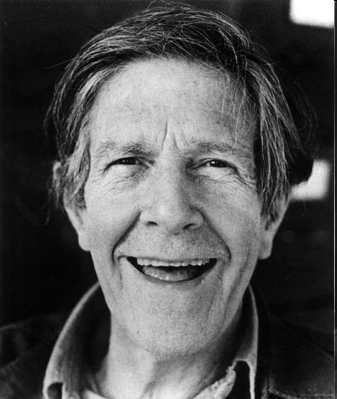 Prve vaje na klavirju.
Potovanje v Evropo.
Po vrnitvi je nudil zasebna predavanja.
Začel je šolanje.
Leta 1935 se je poročil.
Leta 1938 prva skladba.
Po uspešnih letih mu je v osemdesetih začelo pešati zdravje.
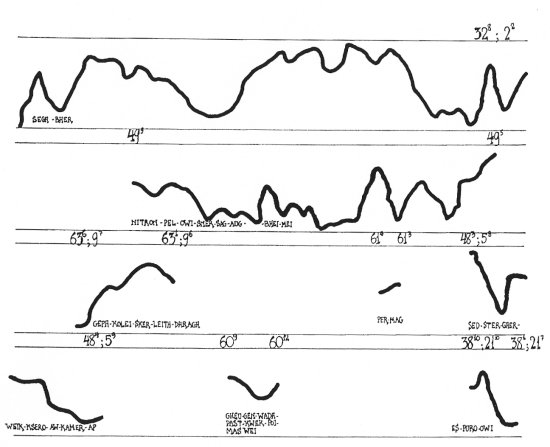 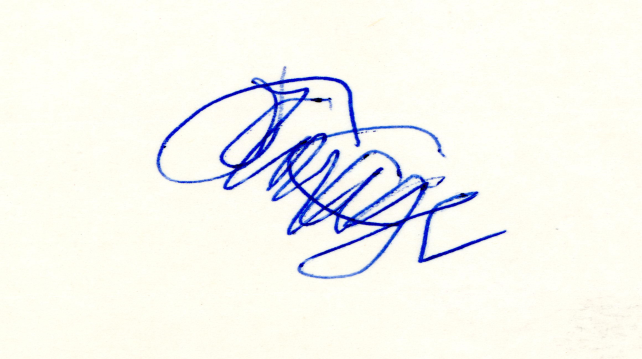 PREPARIRAN KLAVIR
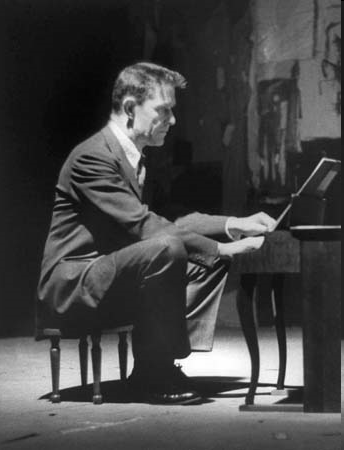 Cageva inovacija v svetu instrumentov.

Postal je standardni pripomoček skladateljem v 20. stoletju.
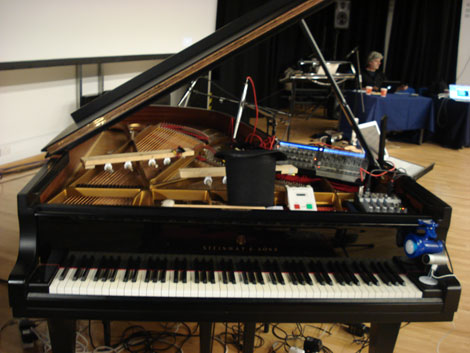 NJEGOVE SKLADBE
Napisal je veliko skladb.

Samo nekatere izmed njih so: A year from Monday, Empty words, Silence in pa seveda 4'33”.

Najbolj znani Silence 
    in pa 4'33”.
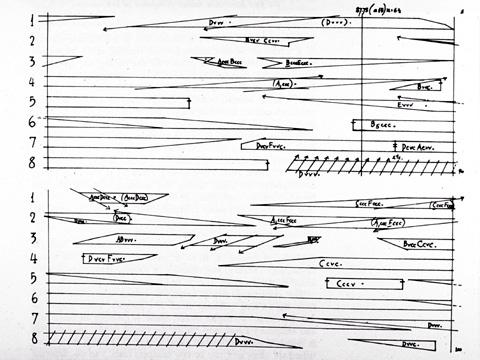 4'33”
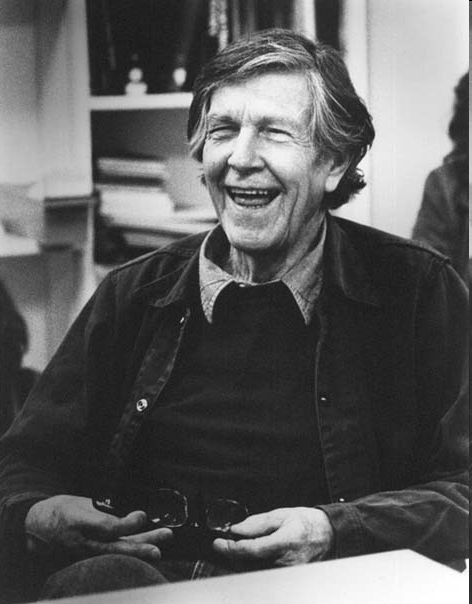 Njegovo najbolj znano delo.

Odvije se v treh stavkih.

Ena najbolj kontroverznih skladb
    20. stoletja.
ZANIMIVOSTI
Je avtor najdaljšega koncerta.

Avtor prvega elektronskega 
    posnetka.

Do svojega 16 leta je 
    želel postati slikar.
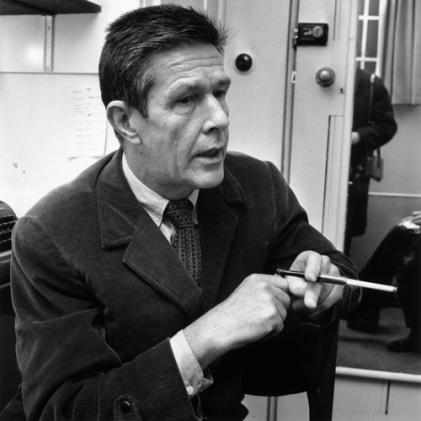 ZA KONEC
Umrl je leta 12 avgusta 1992.

Za mnoge ostaja eden najbolj kontroverznih skladateljev.

Ostaja eden najbolj zaznamovanih figur sodobne glasbe.
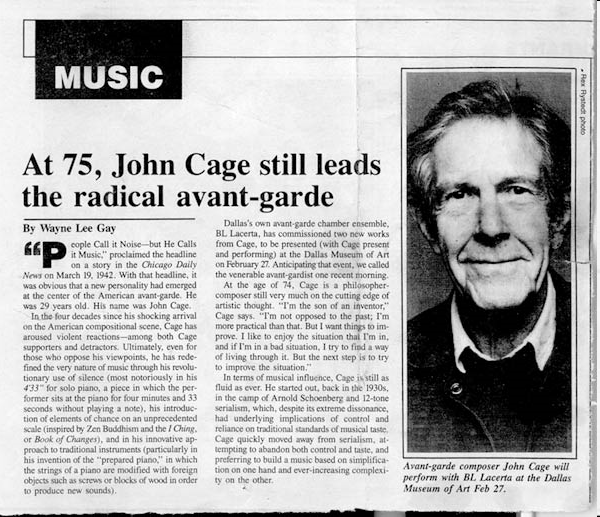 VIRI
INTERNET:
http://www.johncage.info/
http://www.lichtensteiger.de/stories.html
http://ronsen.org/cagelinks.html
http://en.wikipedia.org/wiki/John_Cage


LITERATURA
Breda Oblak, Glasba v 20. stoletju,Ljubljana,DZS 2005
David Wayne, Patterson, John Cage:music,philosophy and intention,London 2009